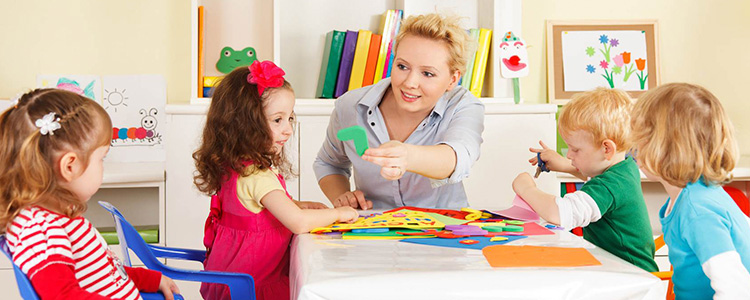 Моя майбутня професія – Логопед
Виконала студентка 1 курсу
Групи 6-0160-1
Надолинець Анна
Логопед
Логопед – це фахівець, який займається виправленням дефектів мовлення та поліпшенням дикції.
Мета логопедії — розробка системи подолання і профілактики мовних розладів, а також вивчення, навчання, виховання людей з порушеннями мови.
Розвиток дрібної моторики
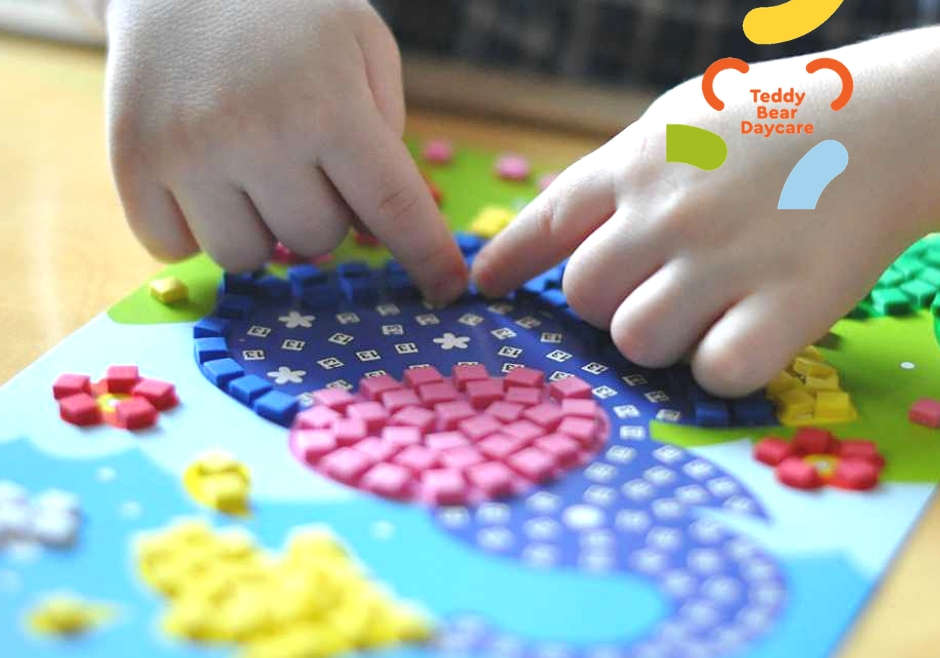 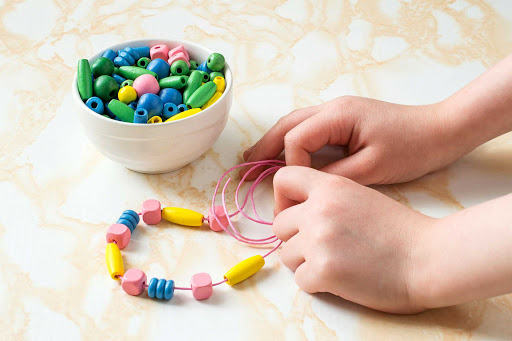 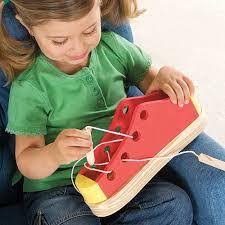 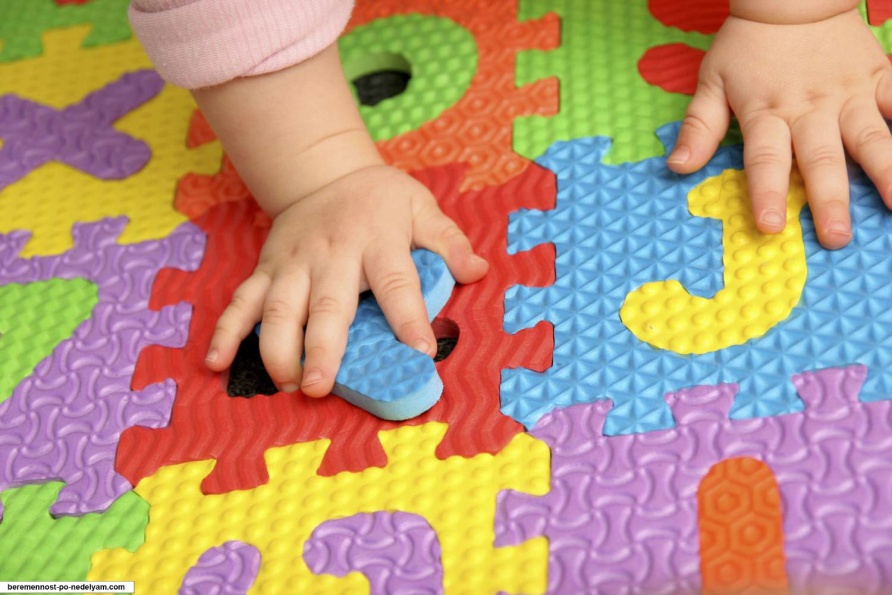 Що роблять логопеди на логопедичних заняттях?
•Розвивають артикуляційну та дрібну моторики.
•Формують правильну звуковимову, закріплюємо її у скоромовках, віршах, зв'язному мовленні.
•Розвивають слухову увагу, пам'ять, фонематичний слух, звуковий аналіз та синтез.
•Поповнюють словник, вчимося правильно граматично та зв'язно оформлювати висловлювання.
•Розвивають різні види мислення.
•Розвивають зорову увагу, пам'ять.
•Розвивають та коригуємо зорово - просторові орієнтації.
•Коригують різні види дислексій (порушення навичок читання) та дисграфій (порушення навичок письма)
Плюси і мінуси професії логопед
Переваги:
соціально значима професія;
можливість ведення приватної практики;
при роботі в навчальному закладі відпустка становить 56 днів і завжди припадає на літо;
найчастіше окремий кабінет;
робочий день близько 4-5 годин.
Недоліки:
емоційно важка робота, часто перетинається з нейропсихологією;
оформлення документації включено в неробочий час;
часом навіть тривала боротьба з проблемою може не увінчатися успіхом.